«Зимние забавы на улице»
Составила и провела инструктор по физкультуре Косарева Ж.В
Цель: обеспечить оптимальный двигательный режим детей в течение всего развлечения,предоставить возможность применитьд вигательные навыки и умения в образовательной деятельности по физической культуре.Задачи:В игровой форме развивать двигательные умения и навыки детей : быстроту, силу, координацию.Способствовать оздоровлению детей посредством выполнения различных видов физических упражнений на свежем воздухе.Развивать интерес к двигательной активности.
Наряди ёлку
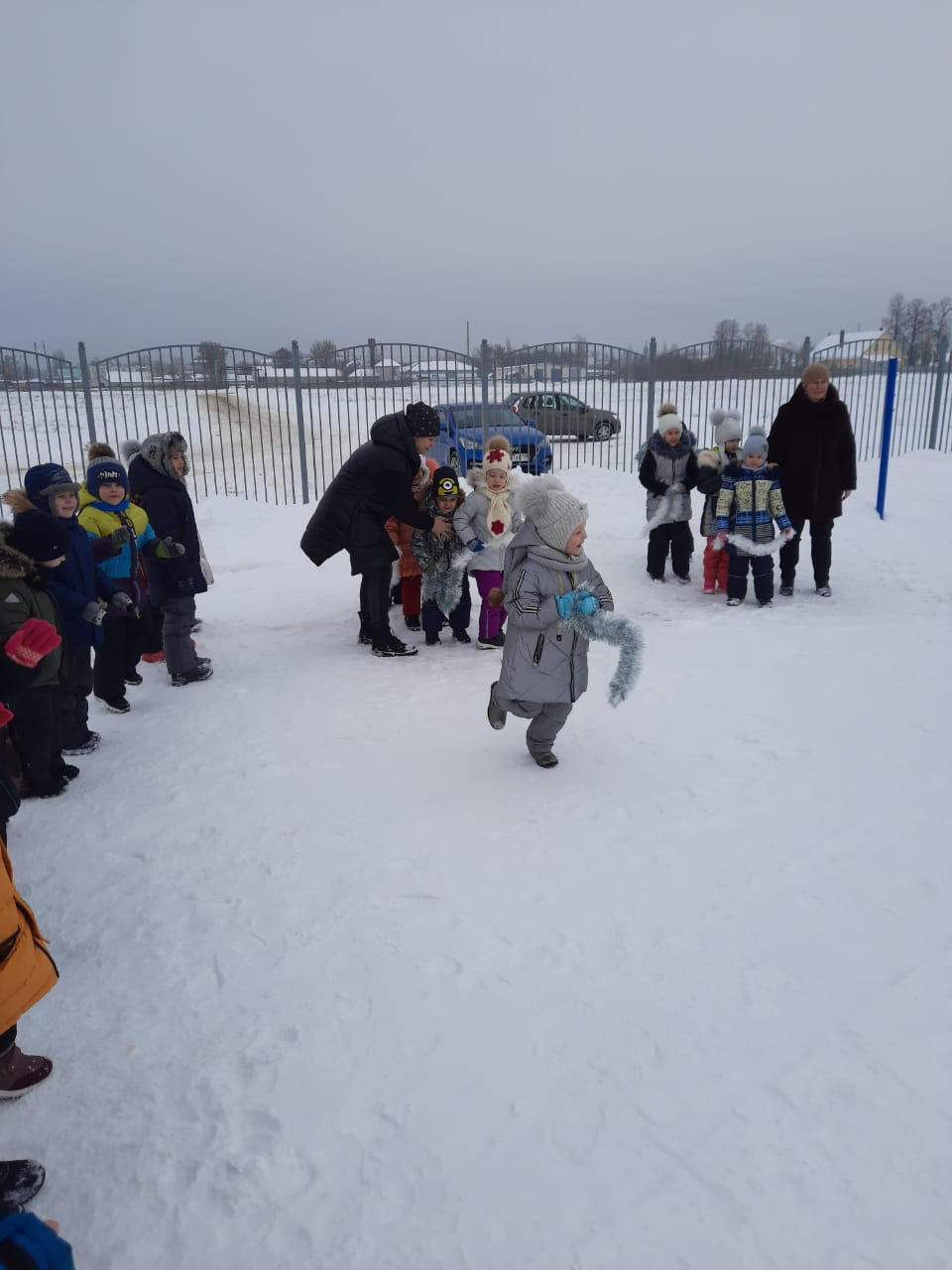 «Полет на метле»
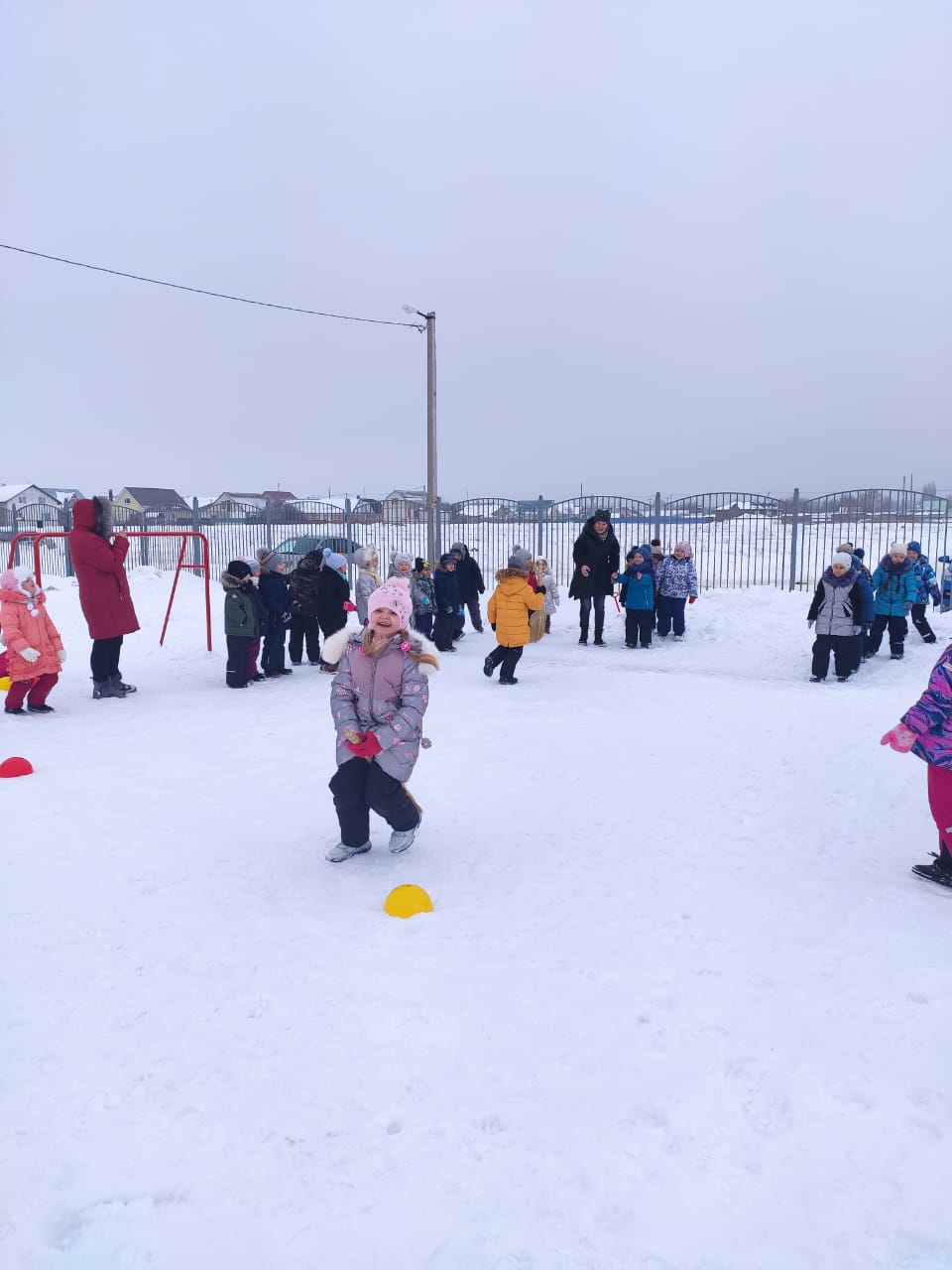 Хоккей
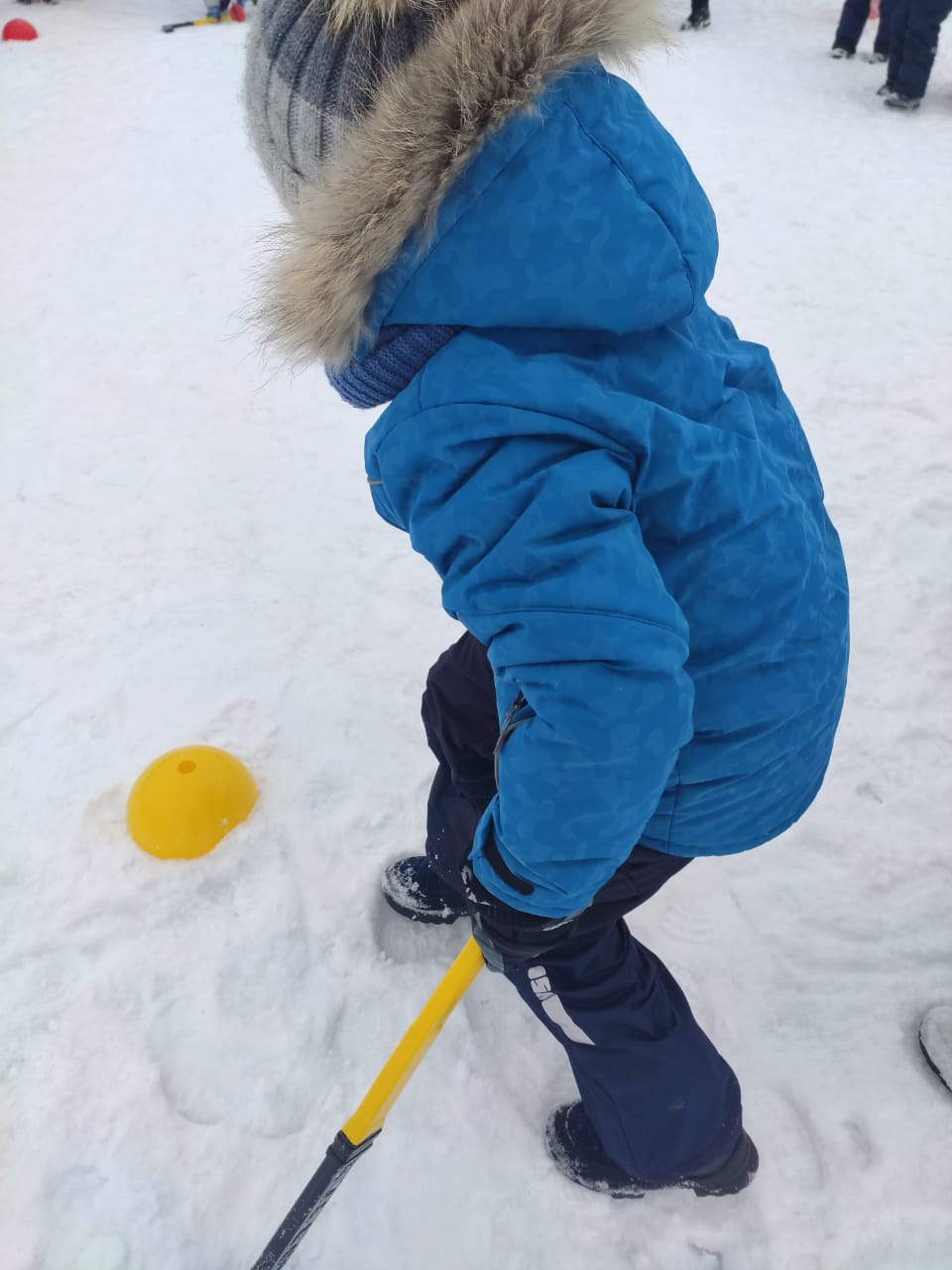 «Оленьи  Упряжки»
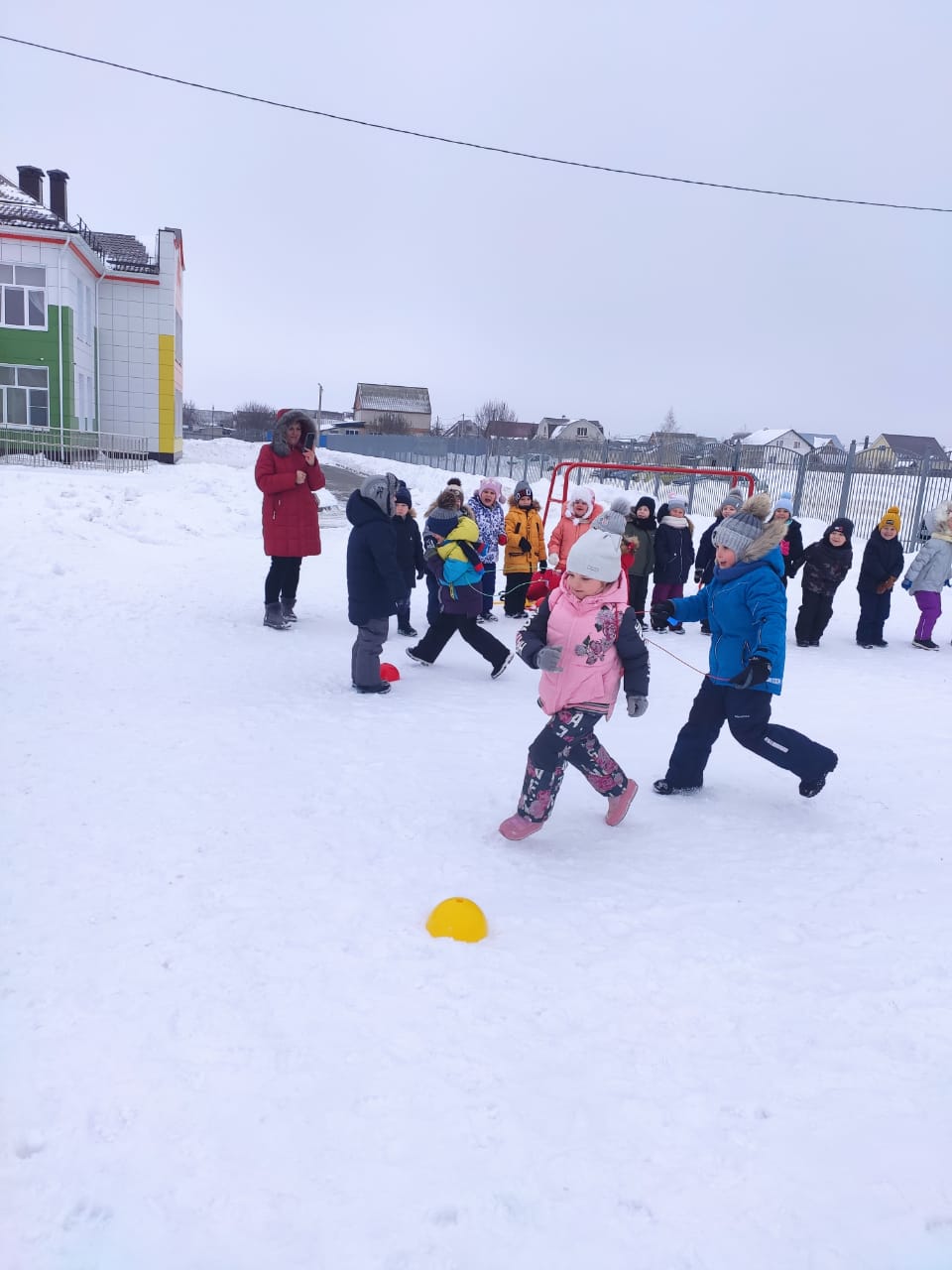 «Донеси не урони»
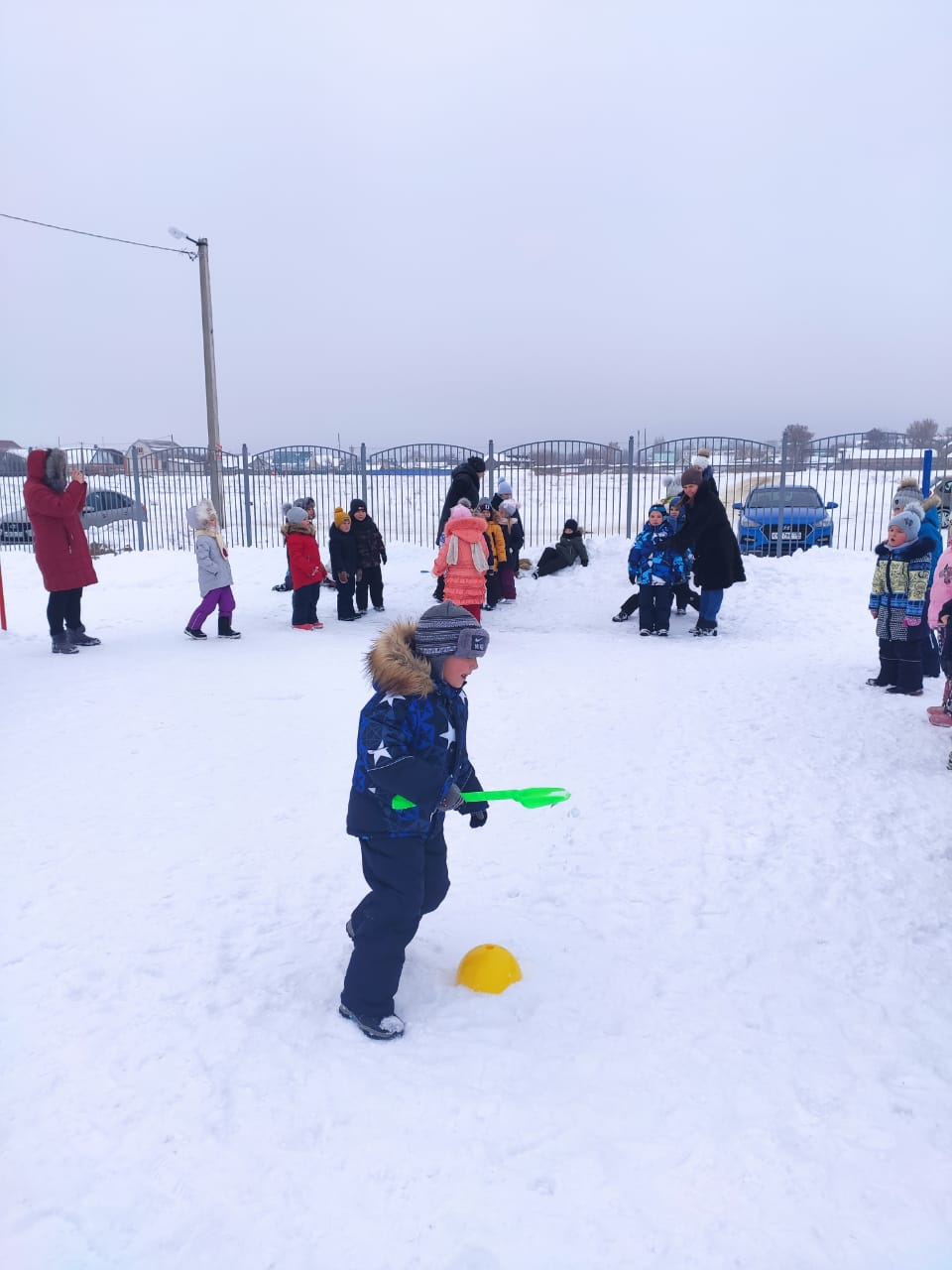 Собери флажки
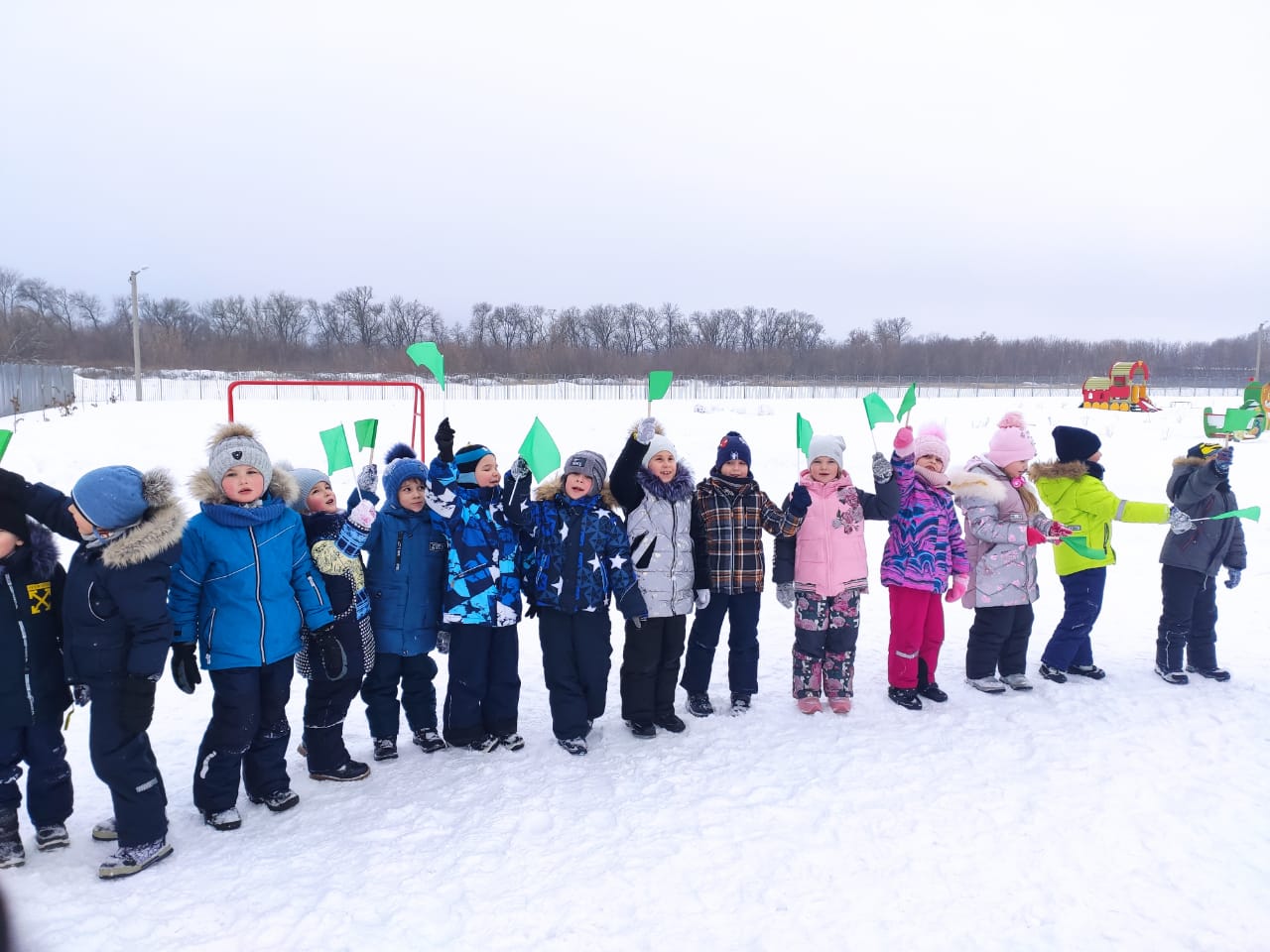 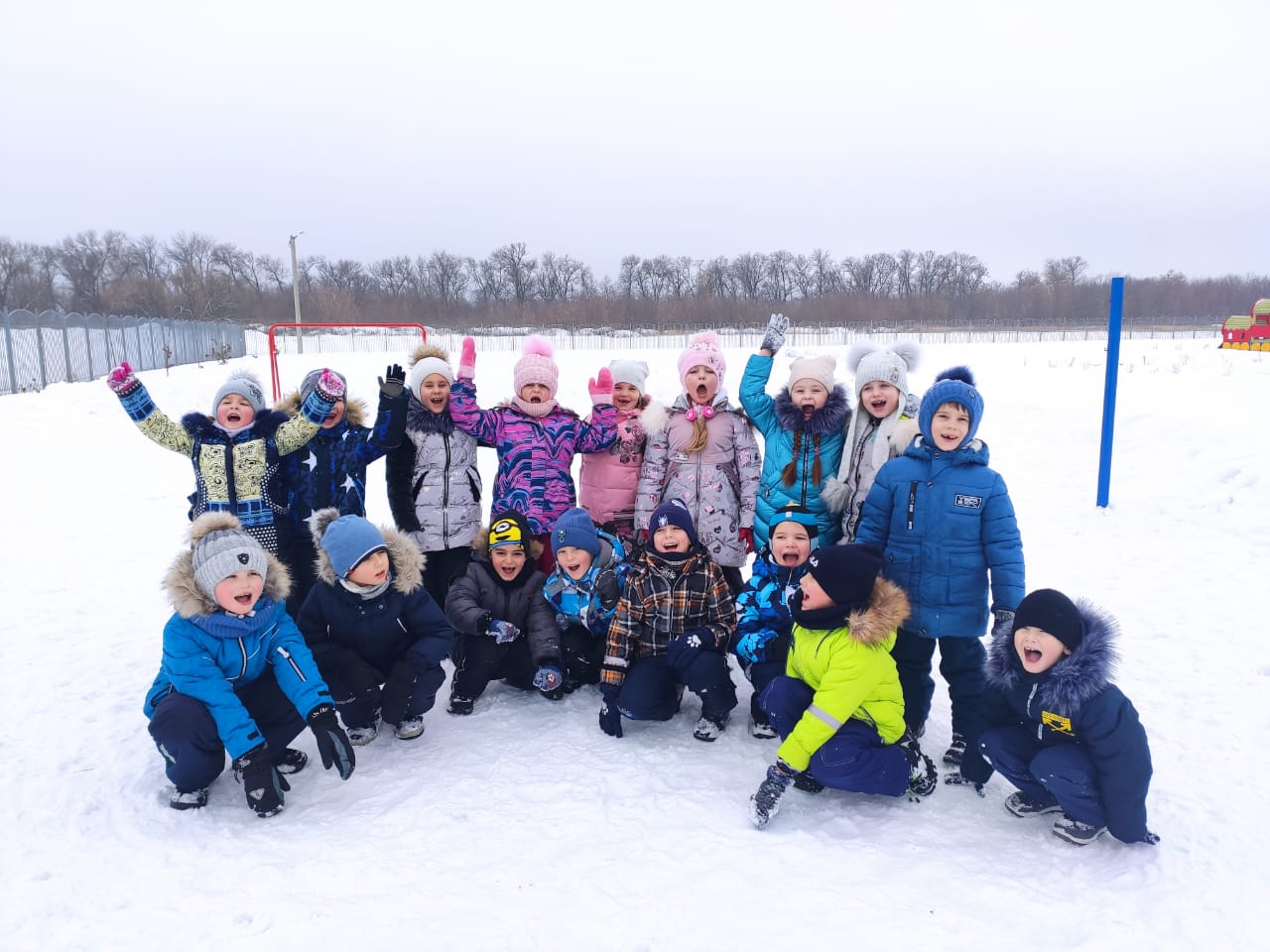